34.3 As of Feb 27
FY 14
FY 18
FY 10
FY 09
FY 11
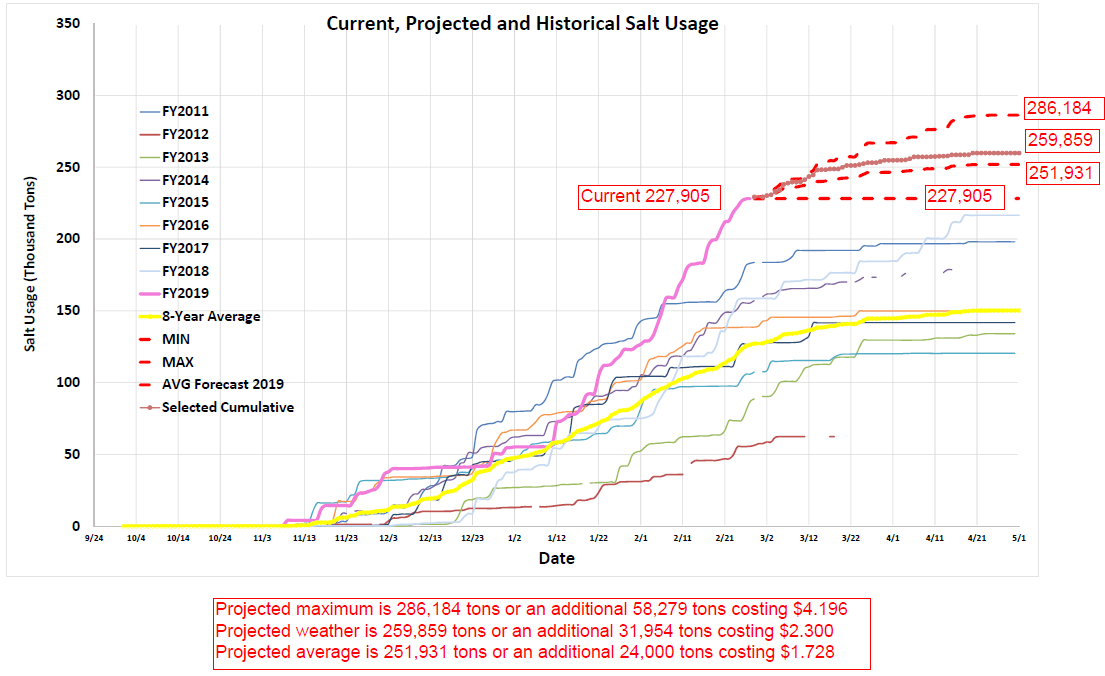 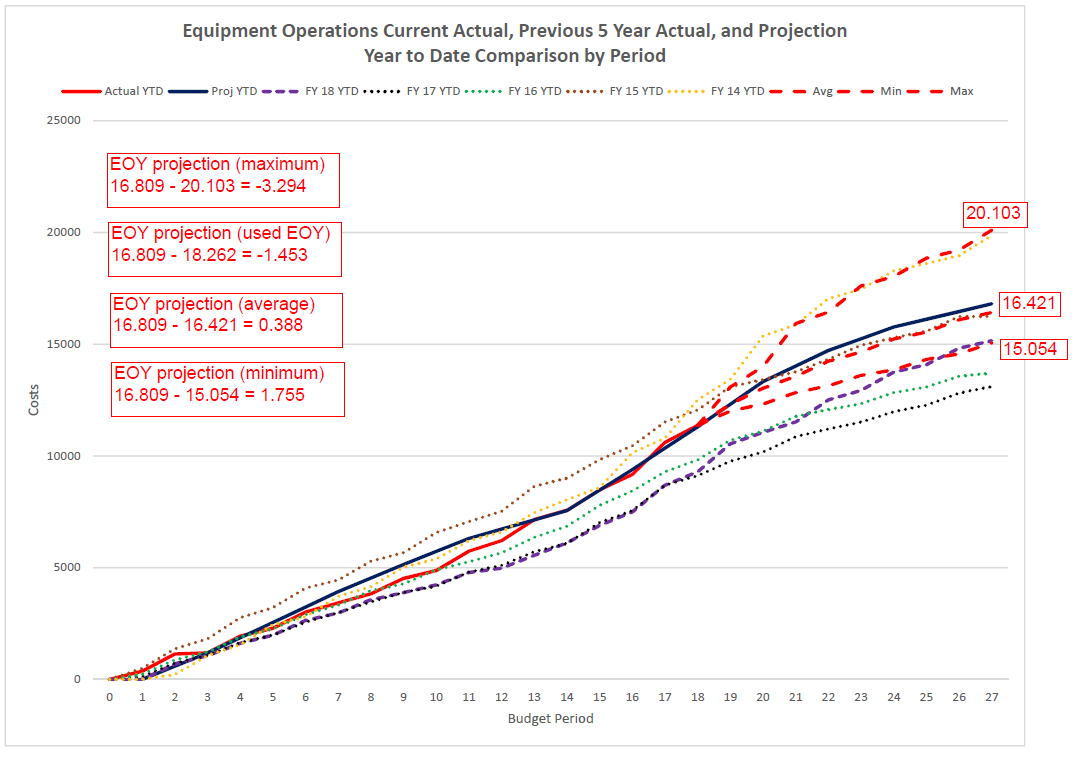 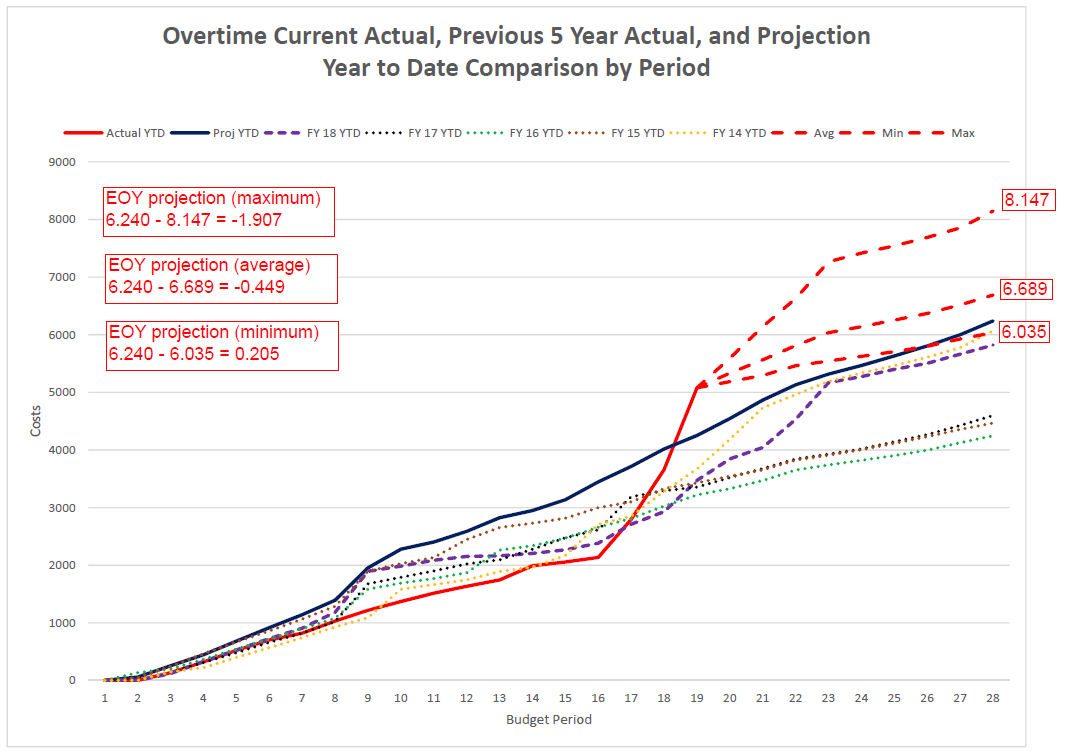 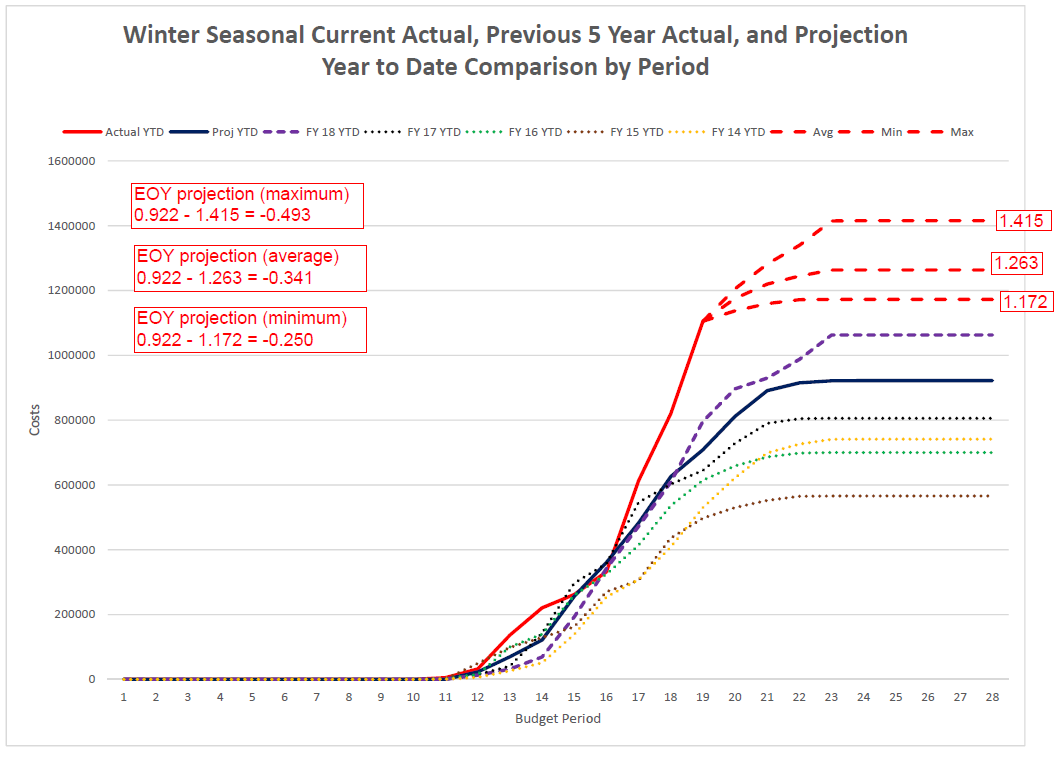